Двадцать второеянваря2010 года
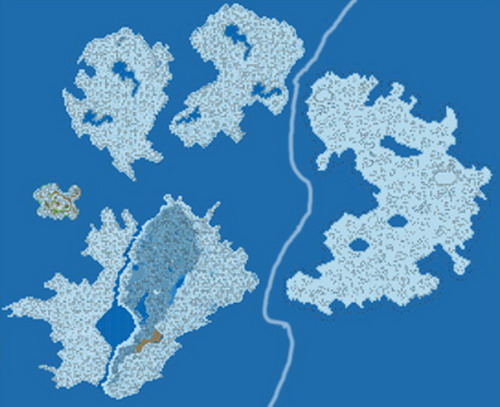 ИНФОРМАТИКА
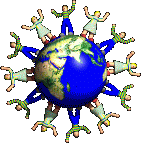 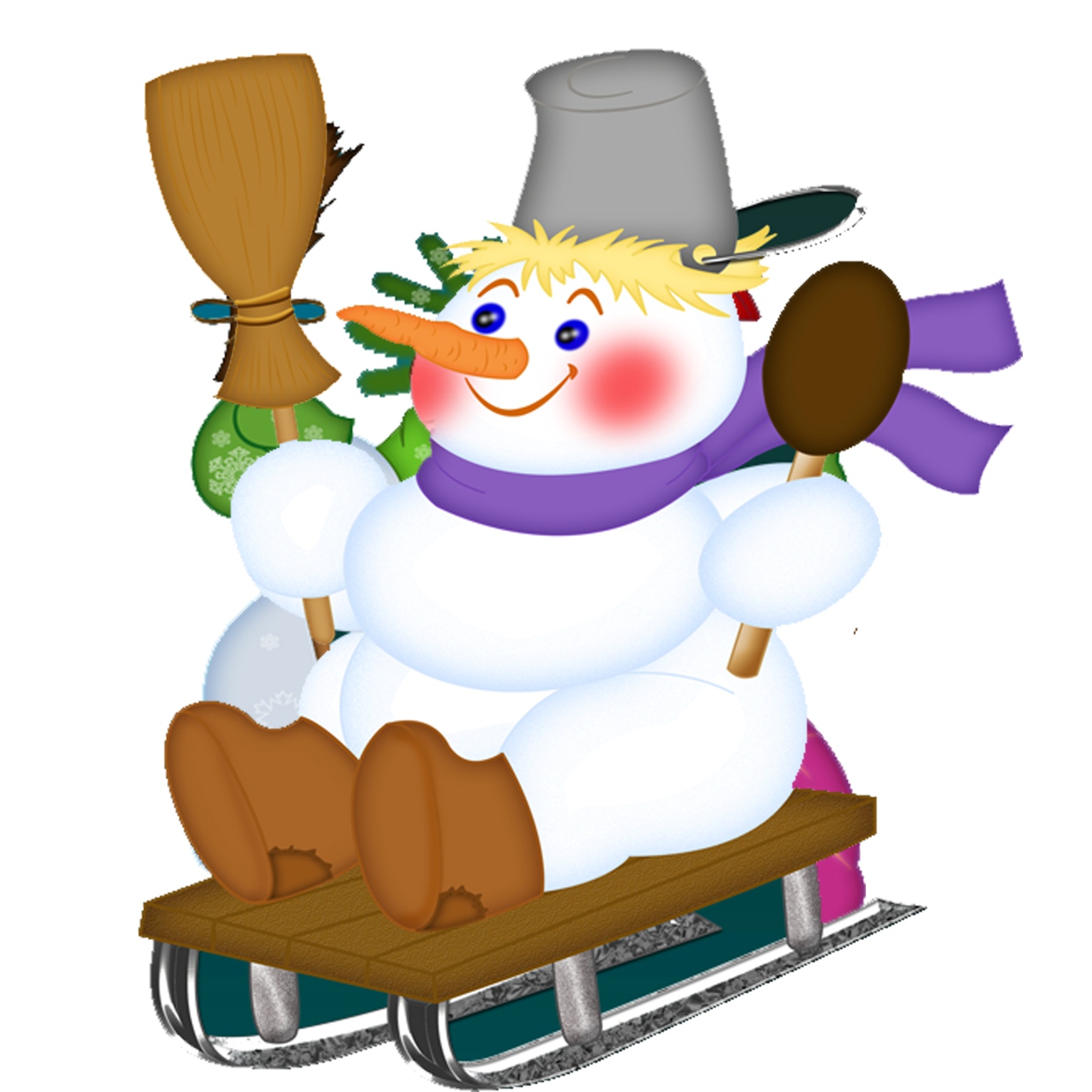 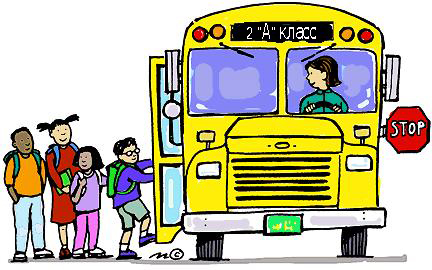 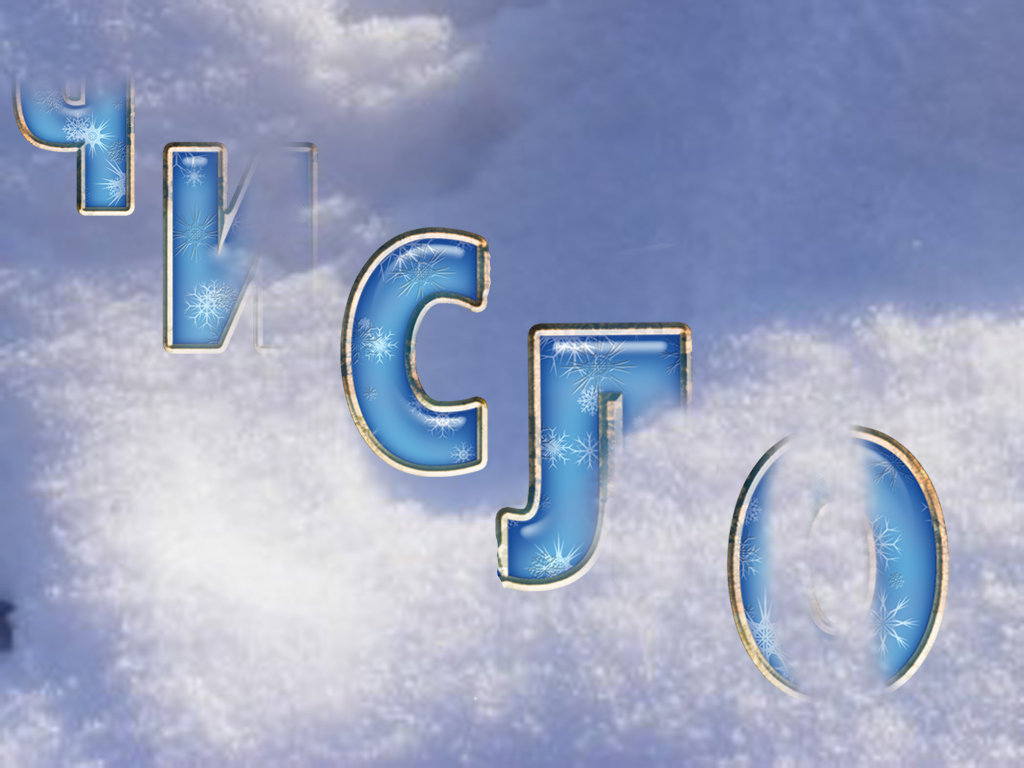 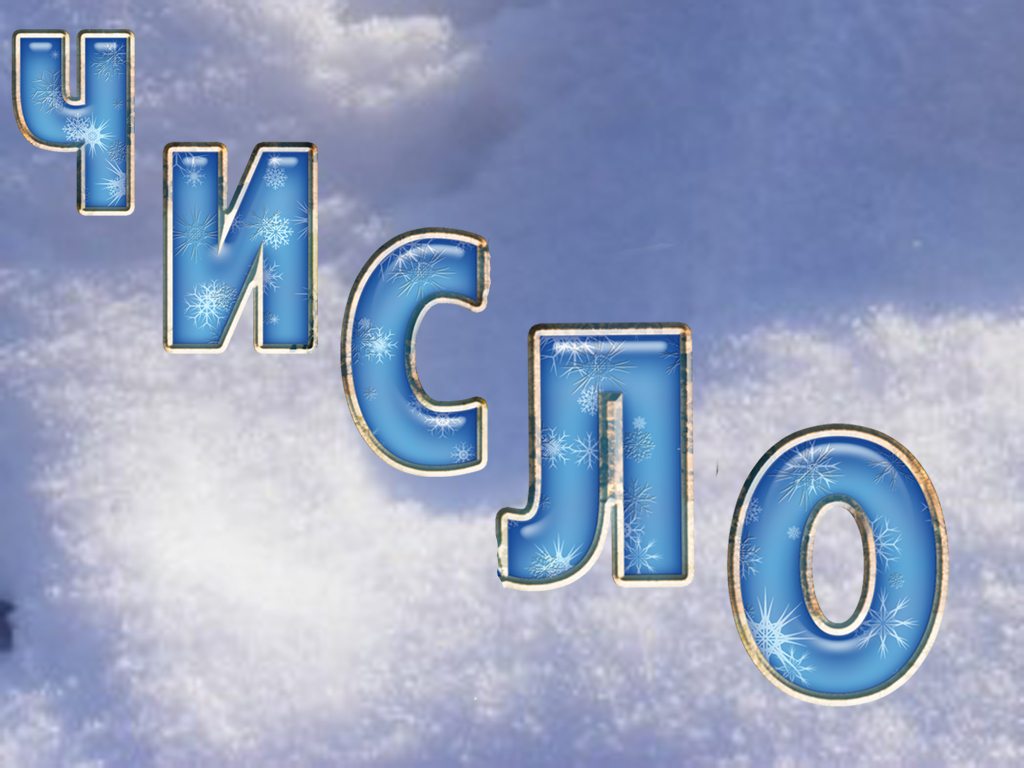 Числоград
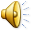 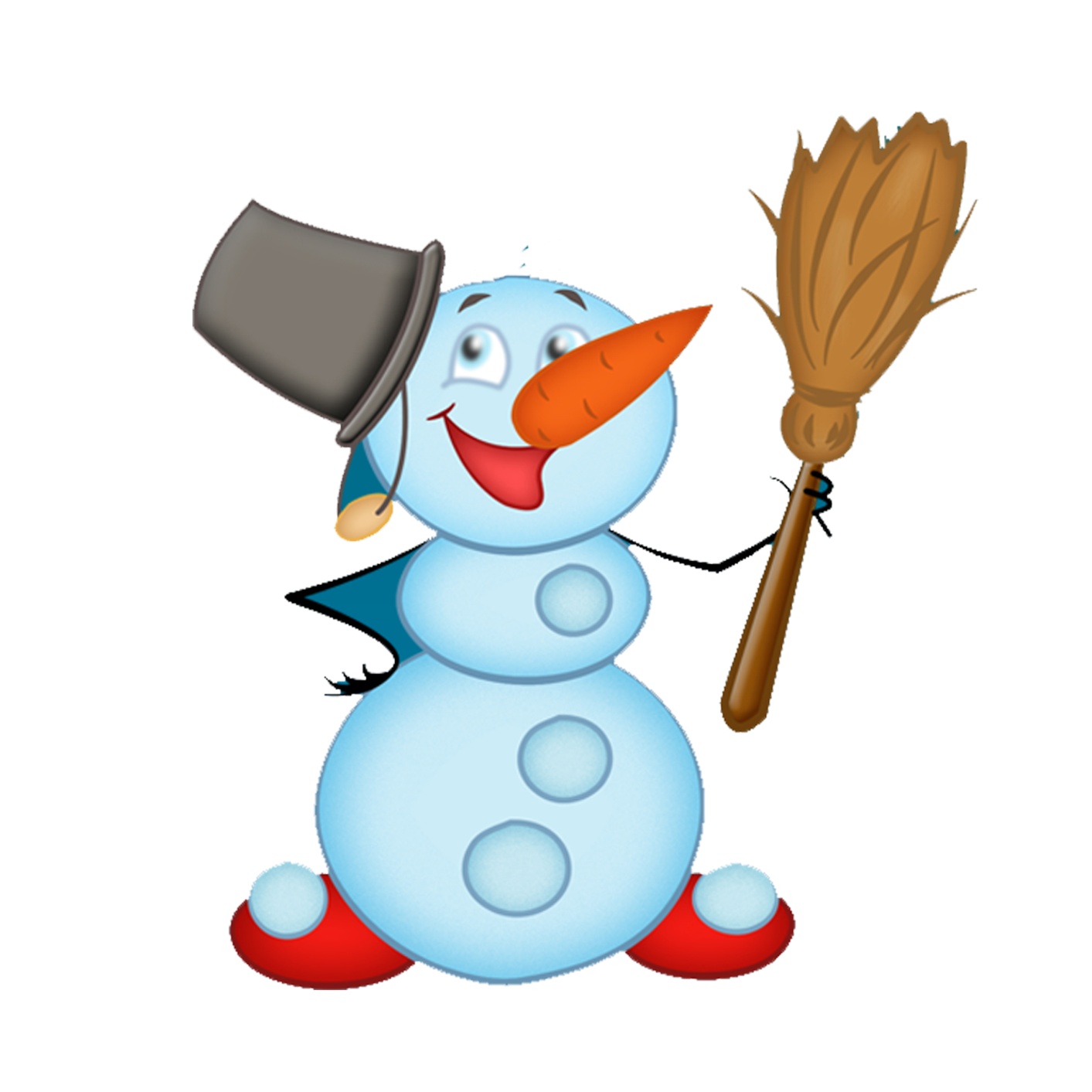 «__» _____    20__  год
«22» января  2010  год
Тема: 
Число и 
кодирование 
информации
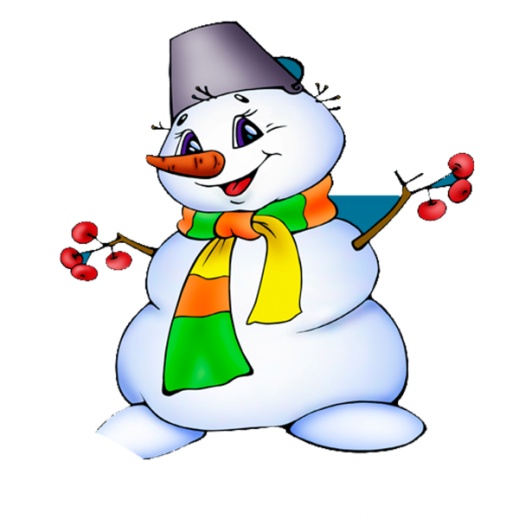 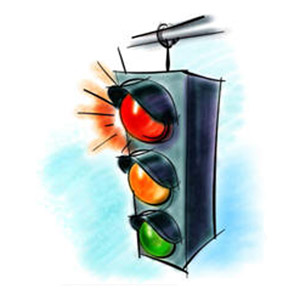 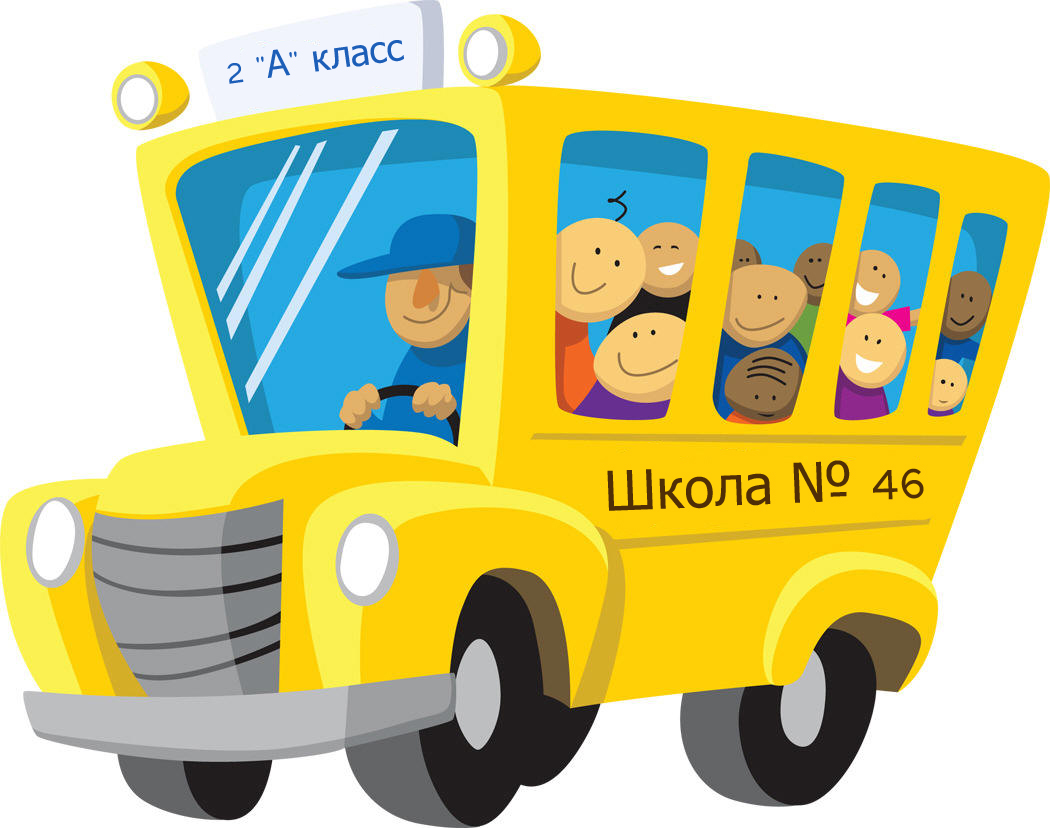 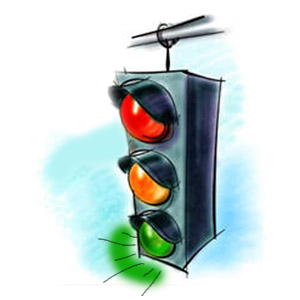 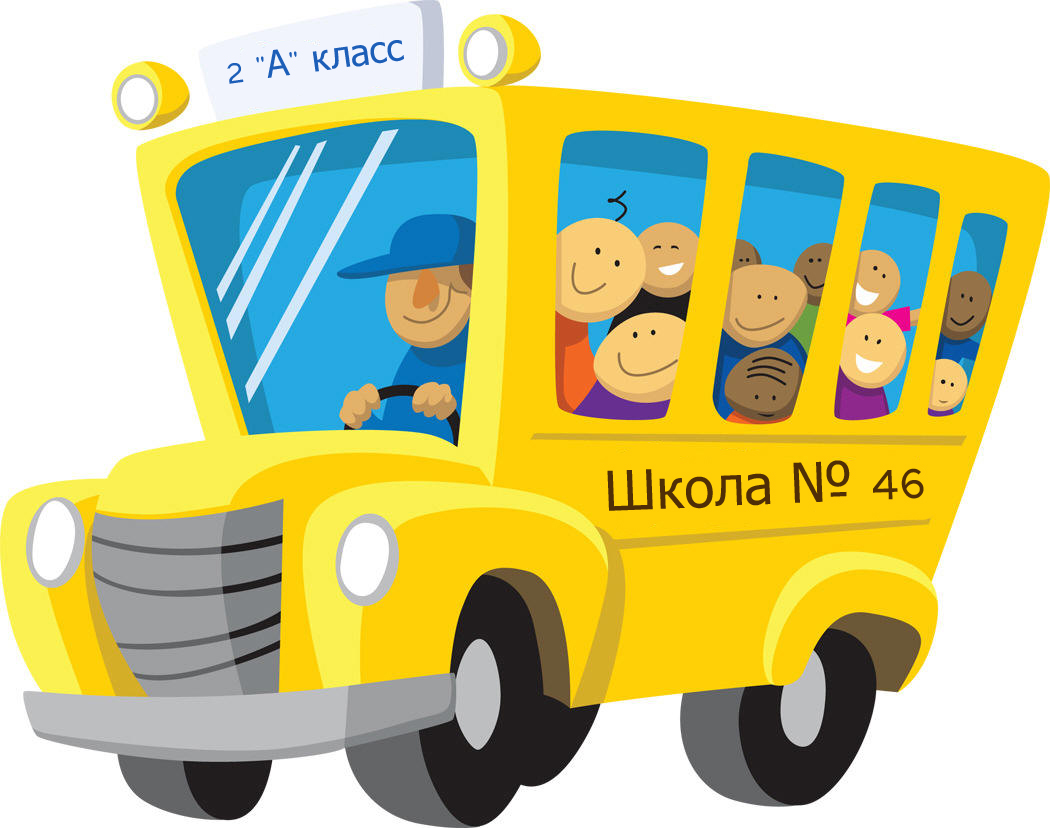 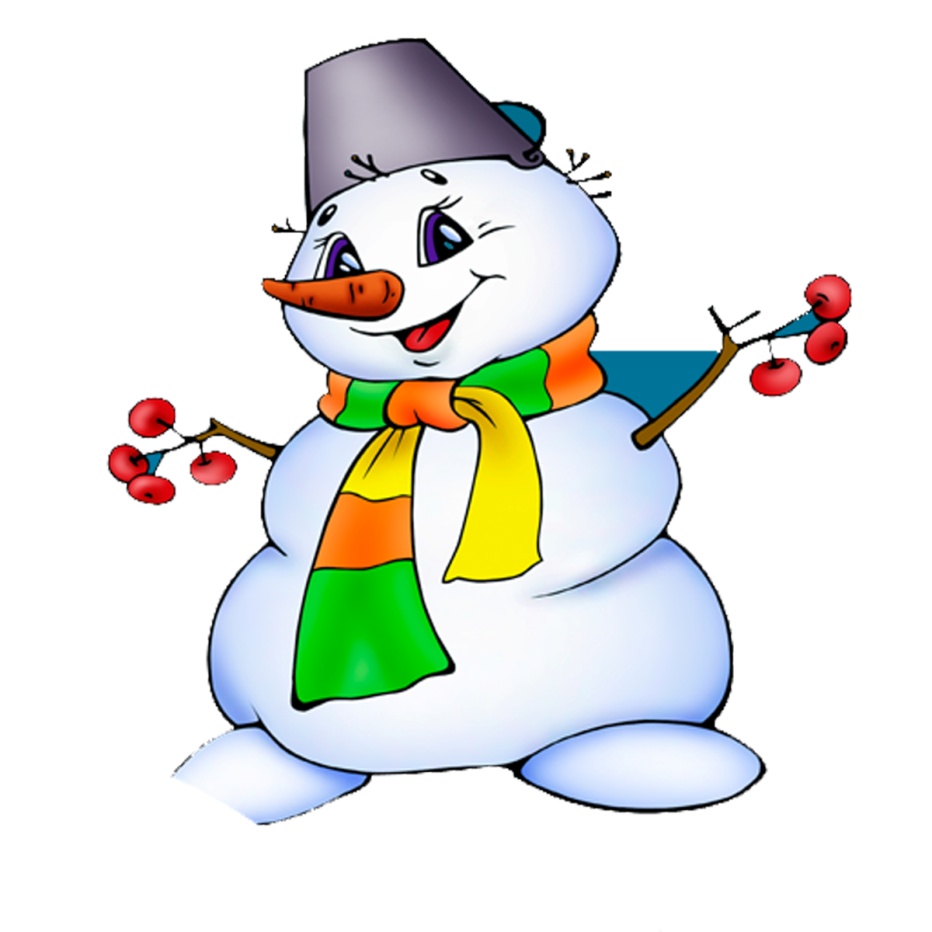 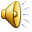 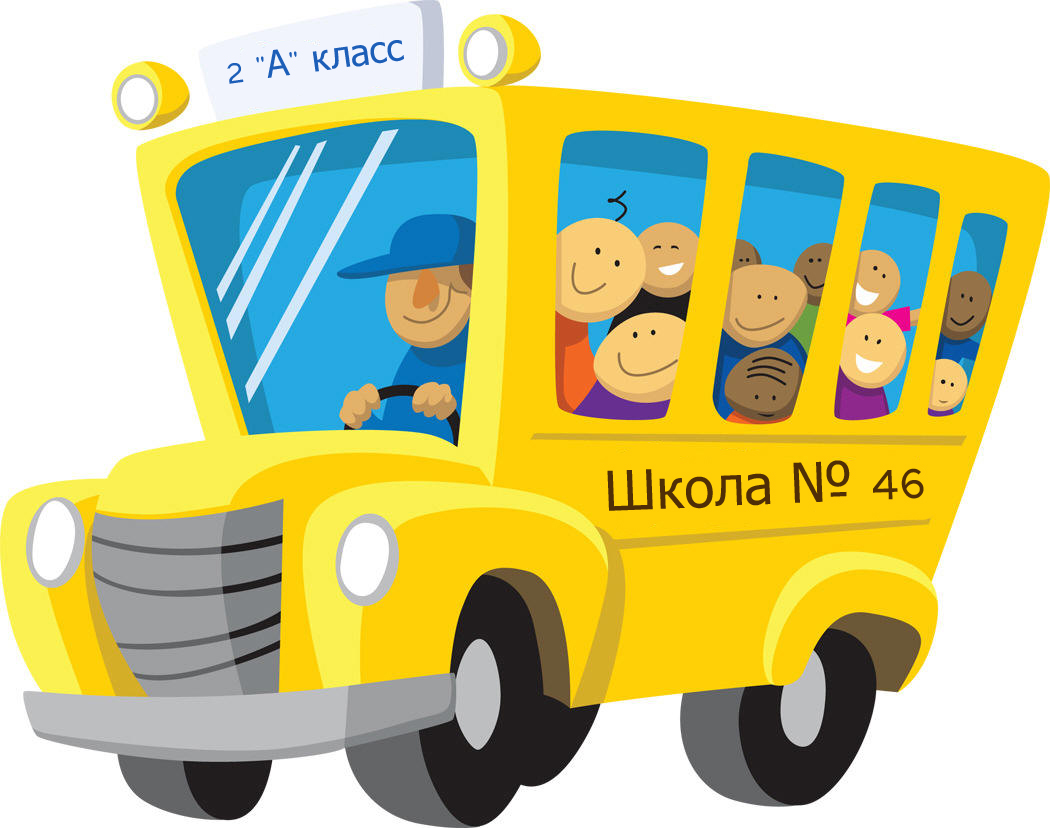 Физминутка
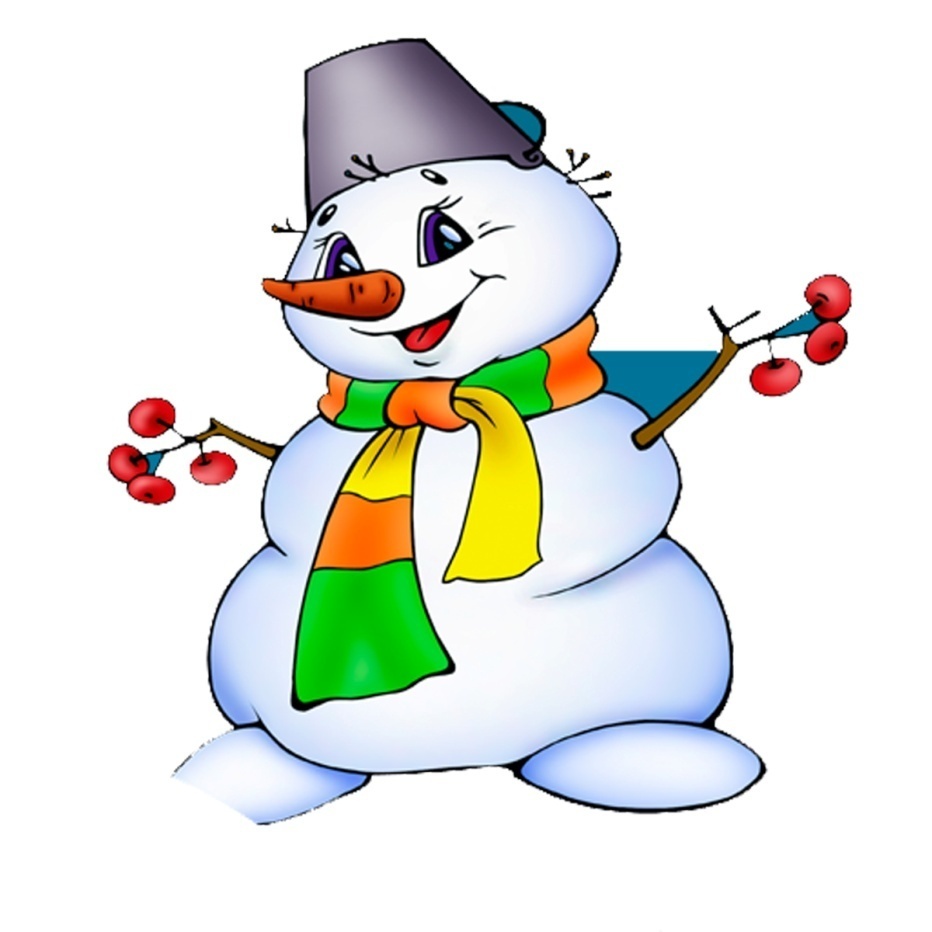 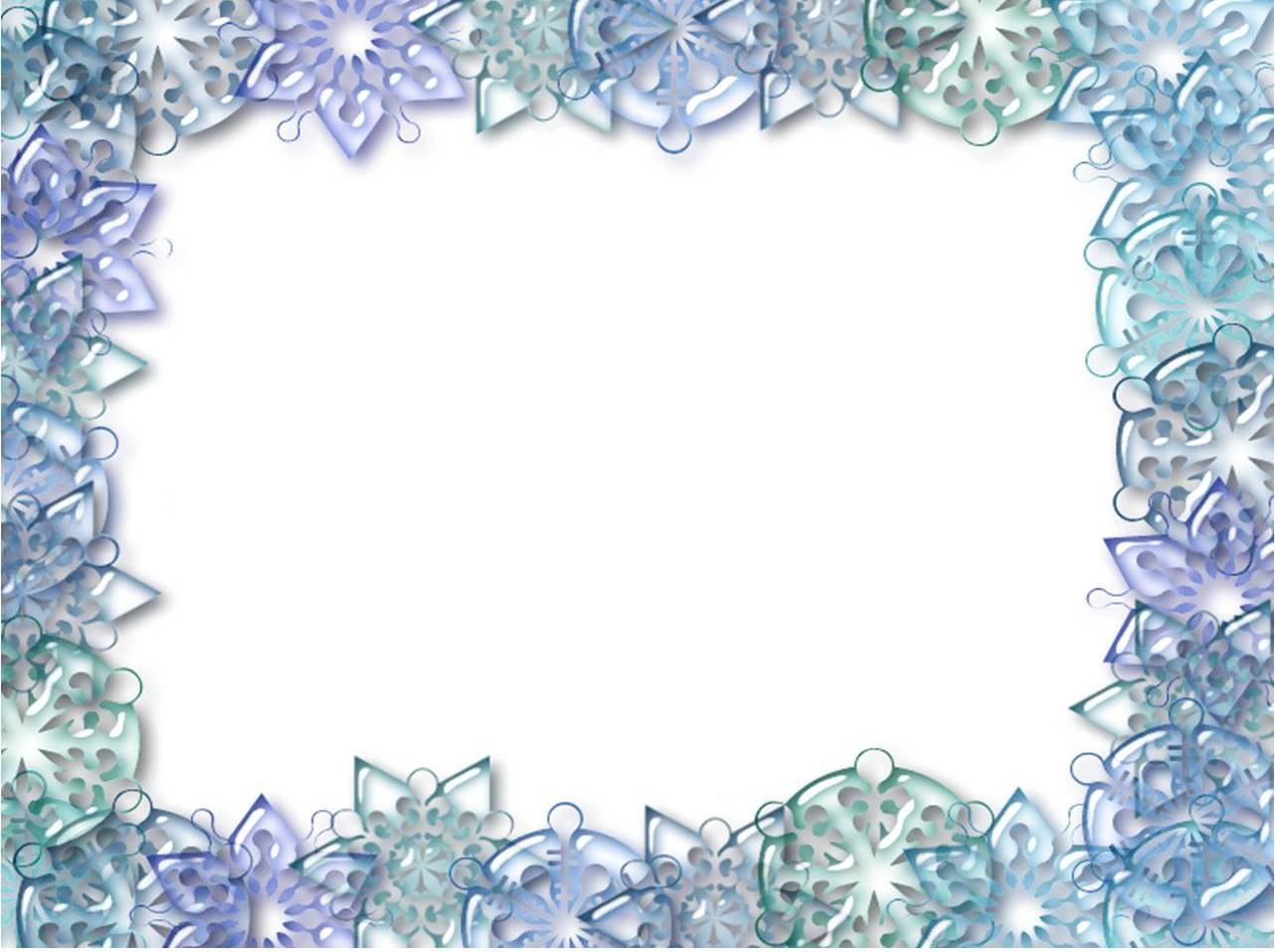 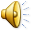 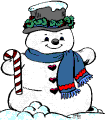 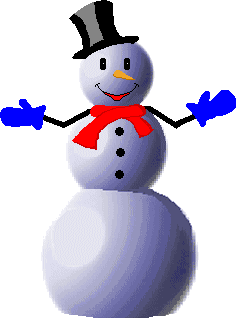 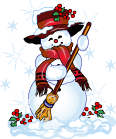 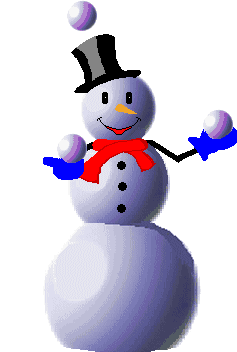 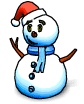 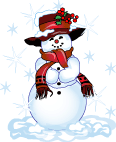 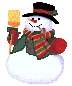 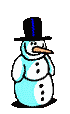 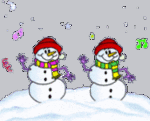 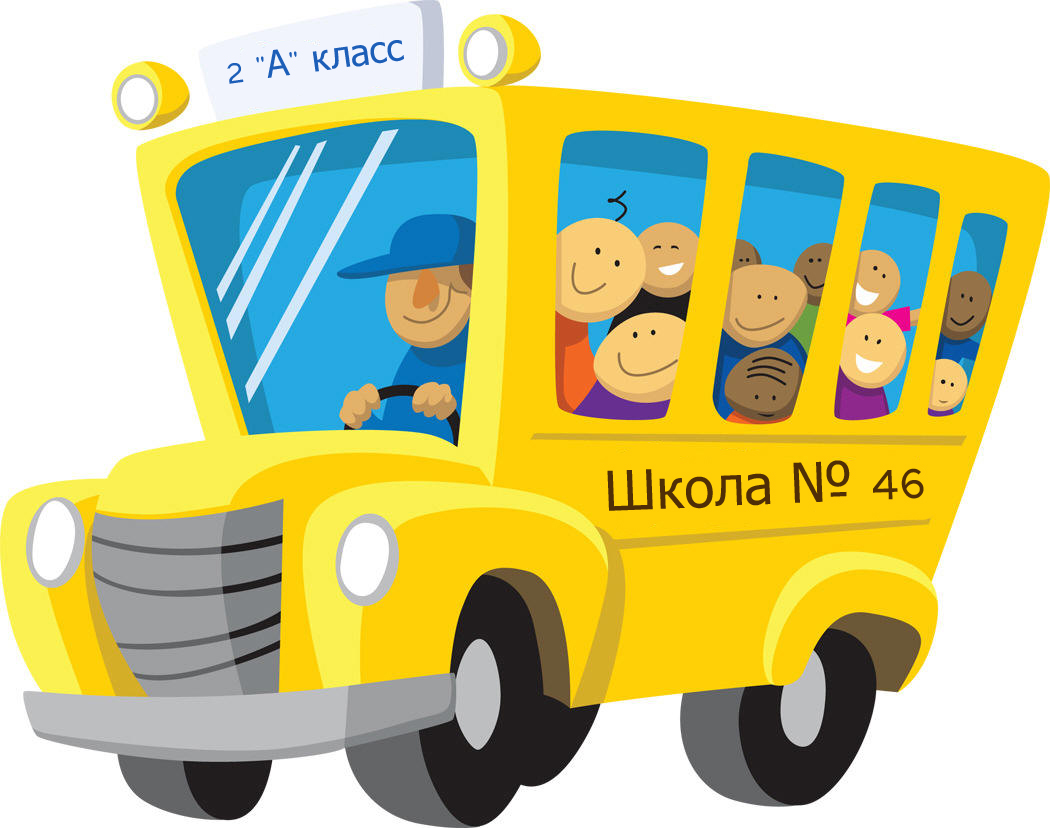 Передай закодированное сообщение
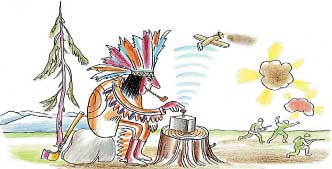 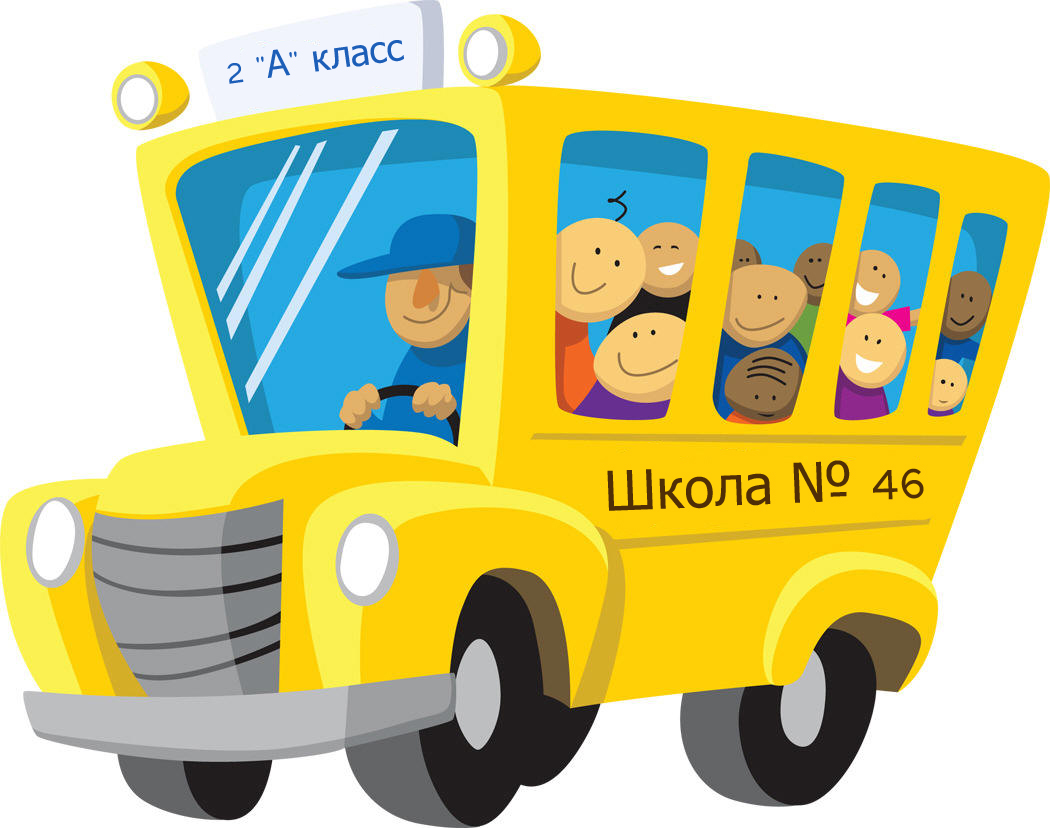 Практическая работа
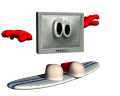 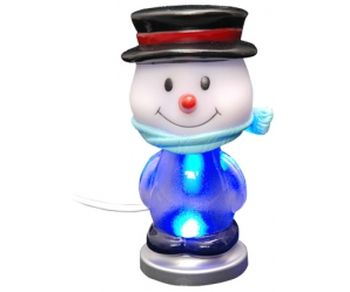 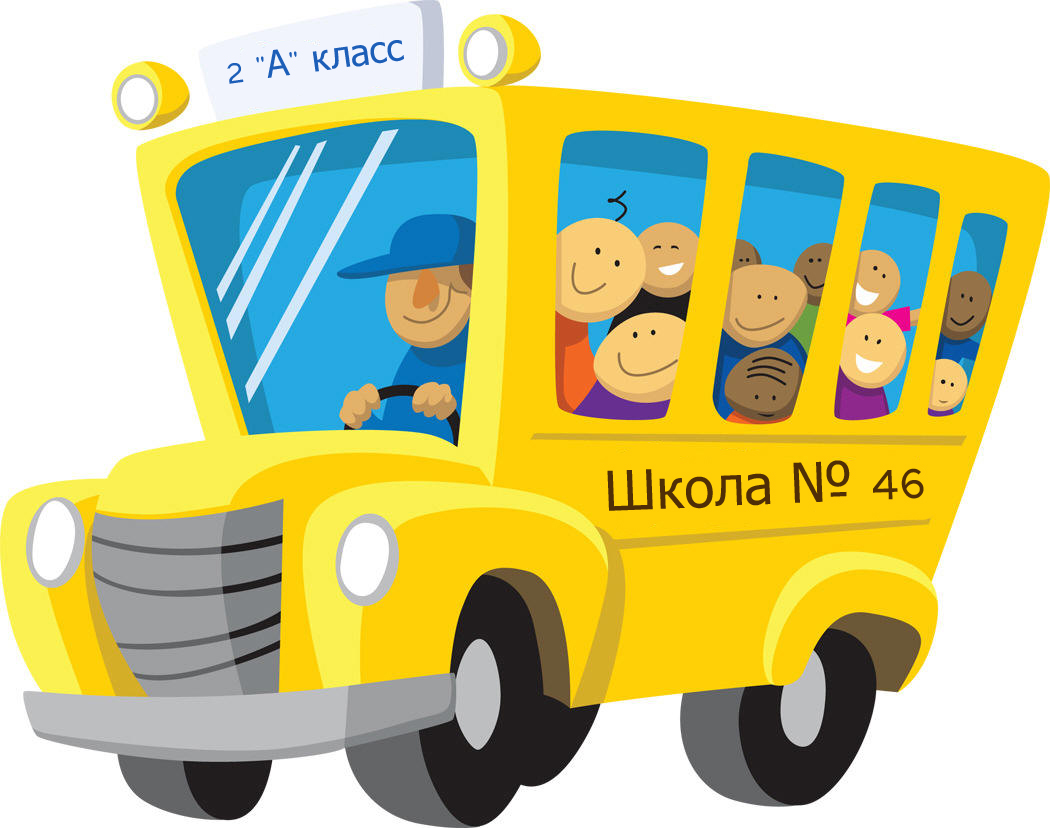 Домашнее задание
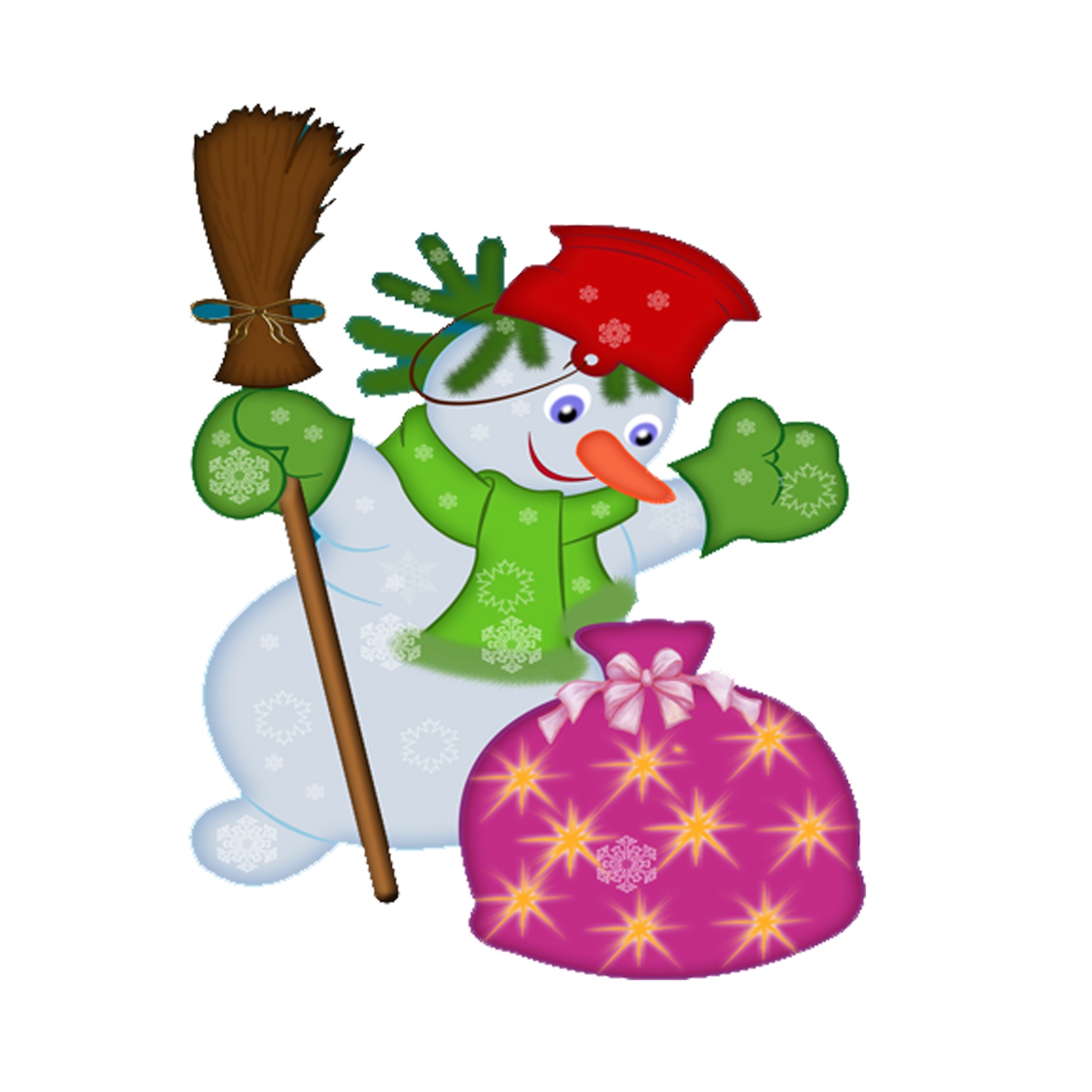